Robotika
Gymnázium, Pardubice, Dašická 1083
Kamil Mudruňka
Jana Herudková
Pavel Kycl
20. 6. 2014
Od roku 1992 pracuje na naší škole kroužek robotiky


Využívá stavebnice a software 

   Fischertechnik
Stavebnice Fischertechnik
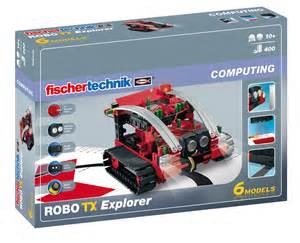 Hlavní deska
Různé sady
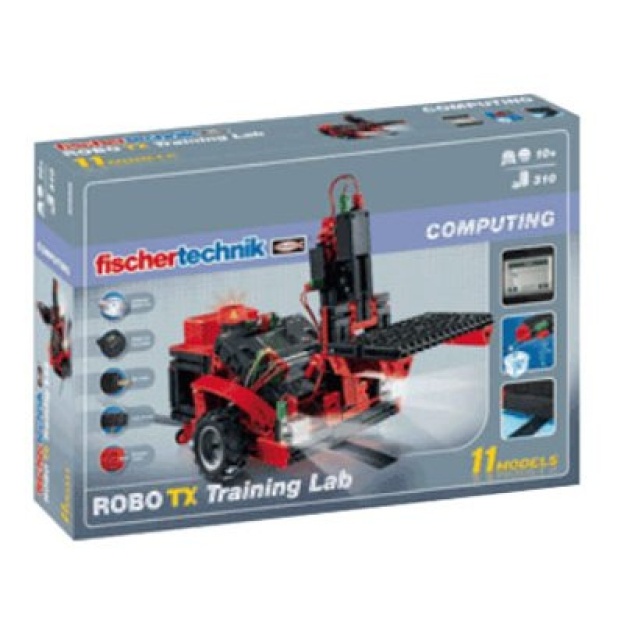 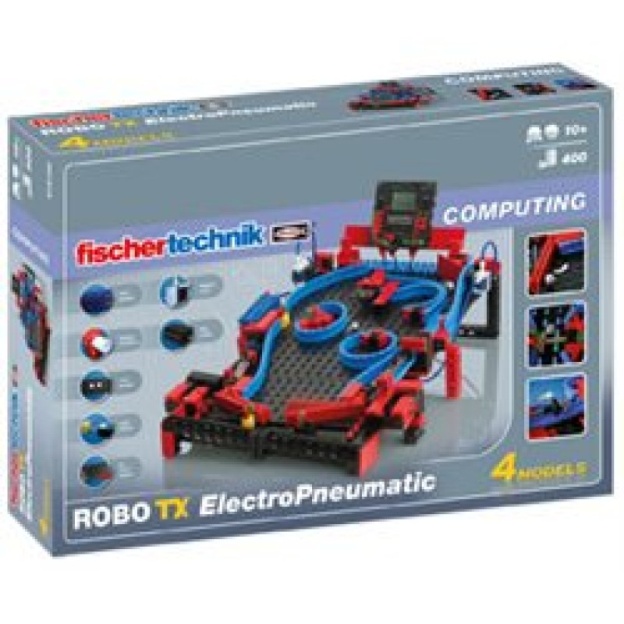 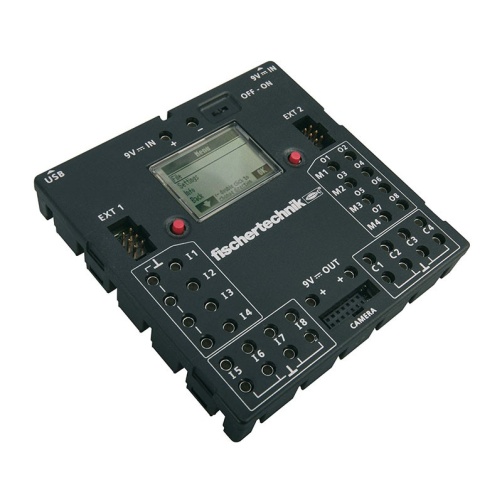 V současné době probíhají dva kroužky

 pro žáky nižšího gymnázia

 pro žáky vyššího gymnázia

Celkově je navštěvuje 25 žáků
Stavba robotů
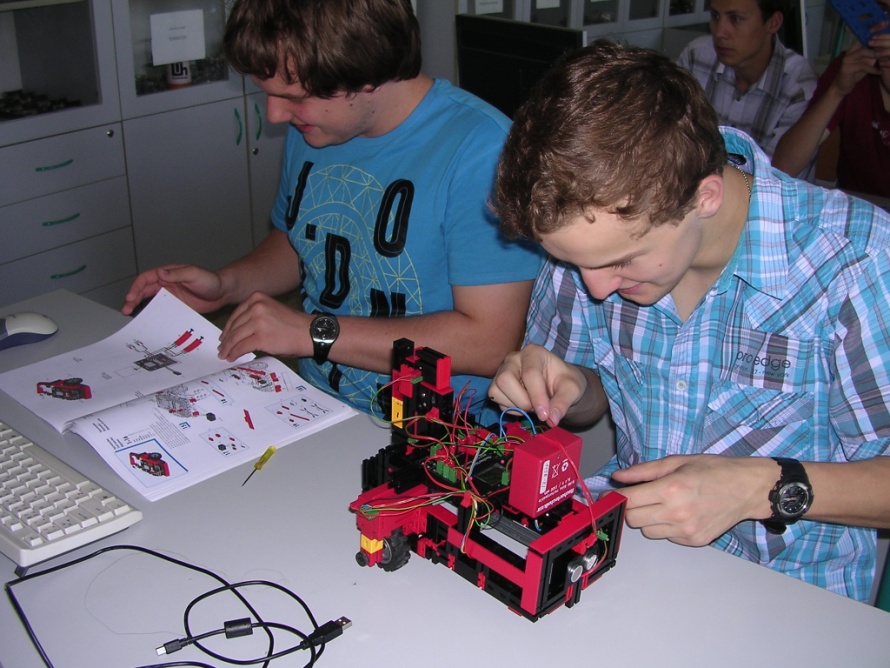 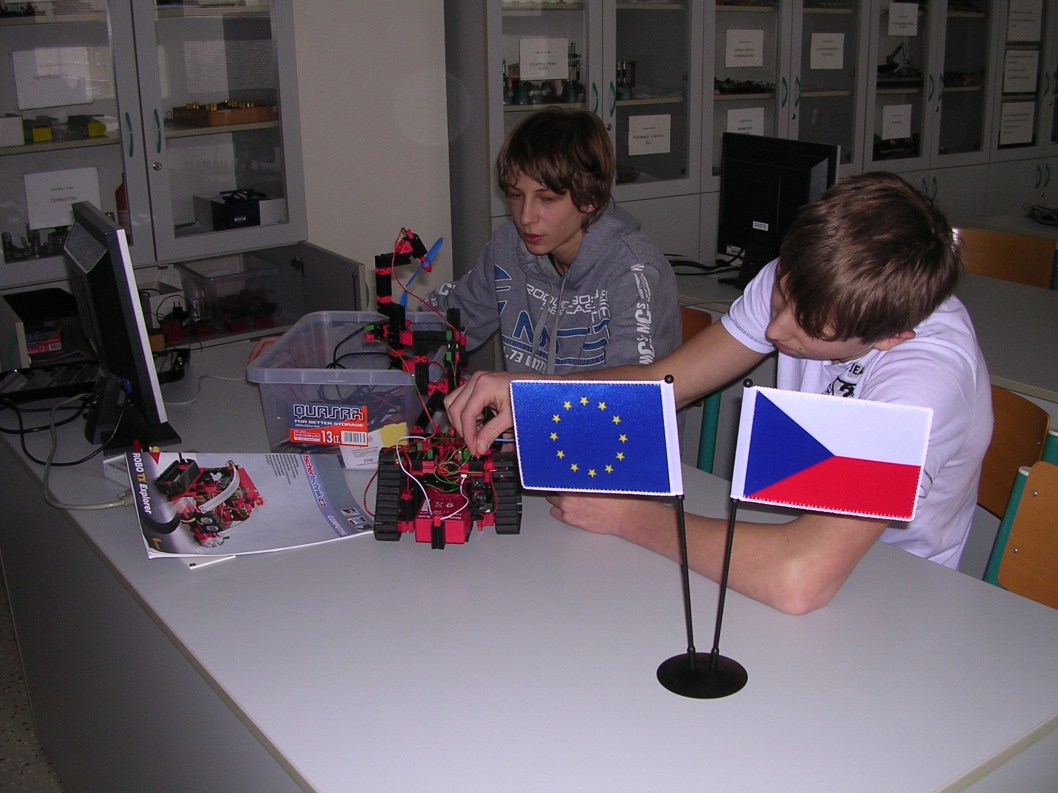 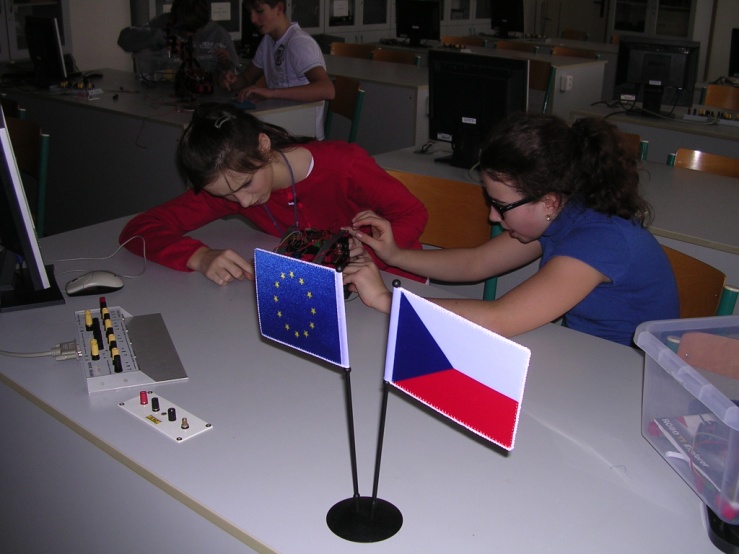 Po sestavení
Kromě manuální zručnosti při stavbě robotů 
musí žáci uplatnit i svoje znalosti programování.

Program pro roboty se připravuje 

v grafickém prostředí SW Fischertechnik.
Programování
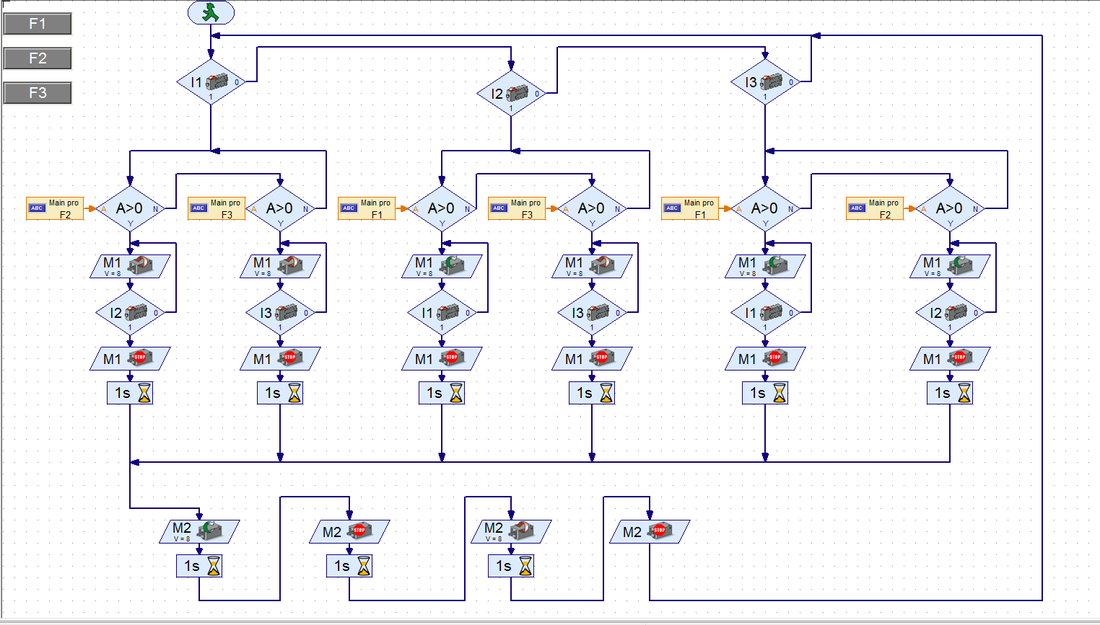 Jednoduché,
obrázkové
Rozhodování podle sensorů robota
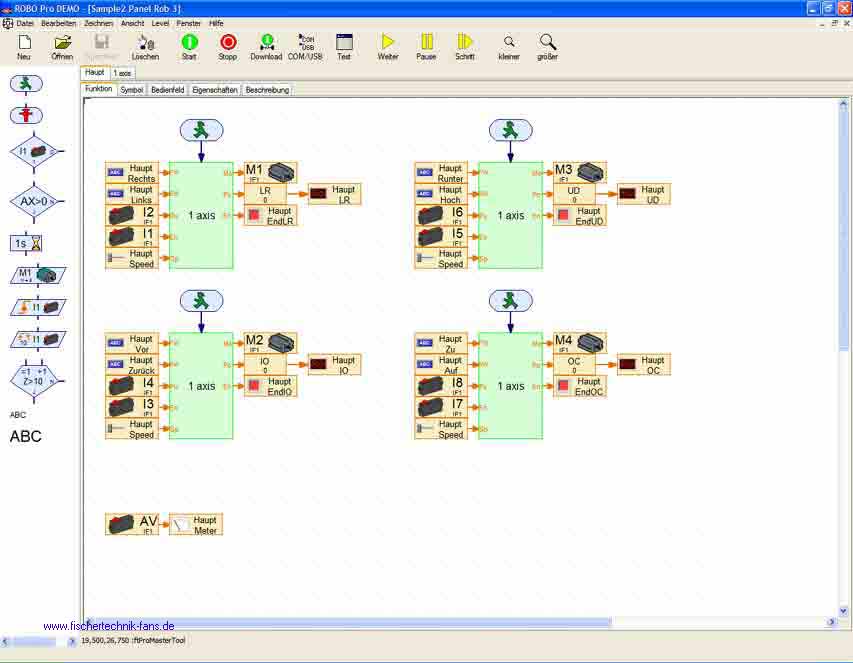 Zelené podprogramy
Programování
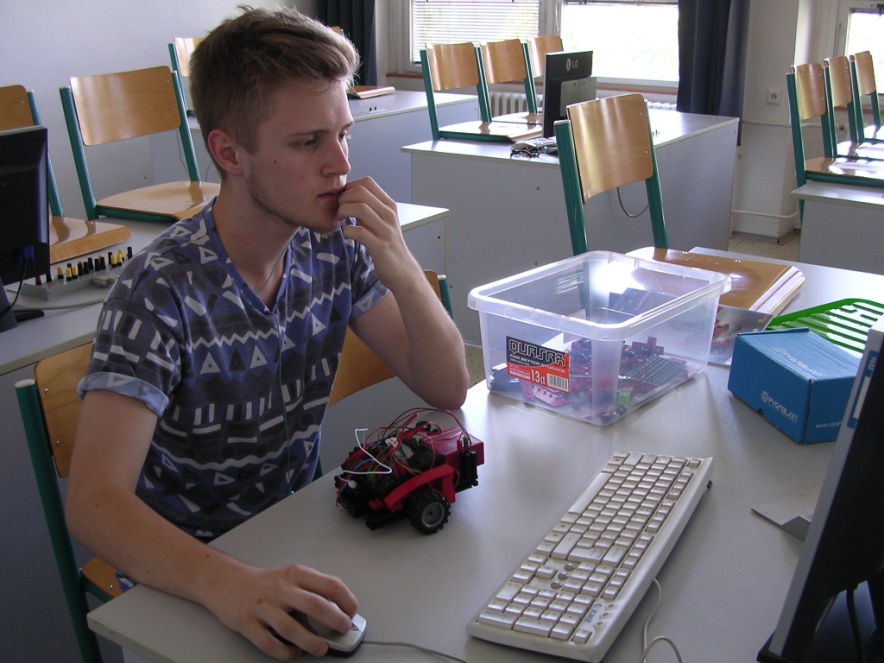 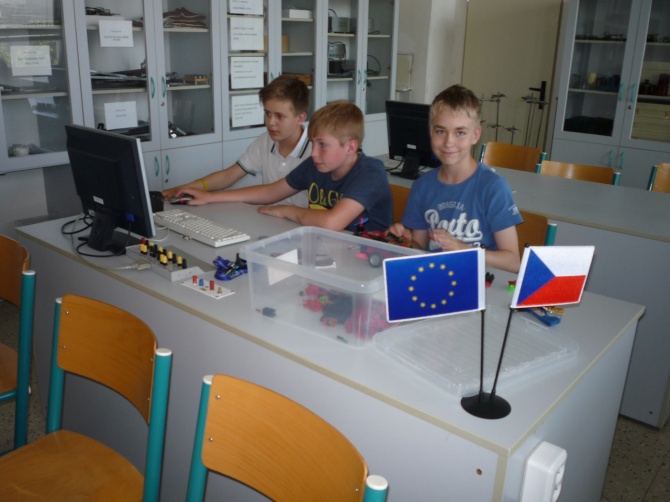 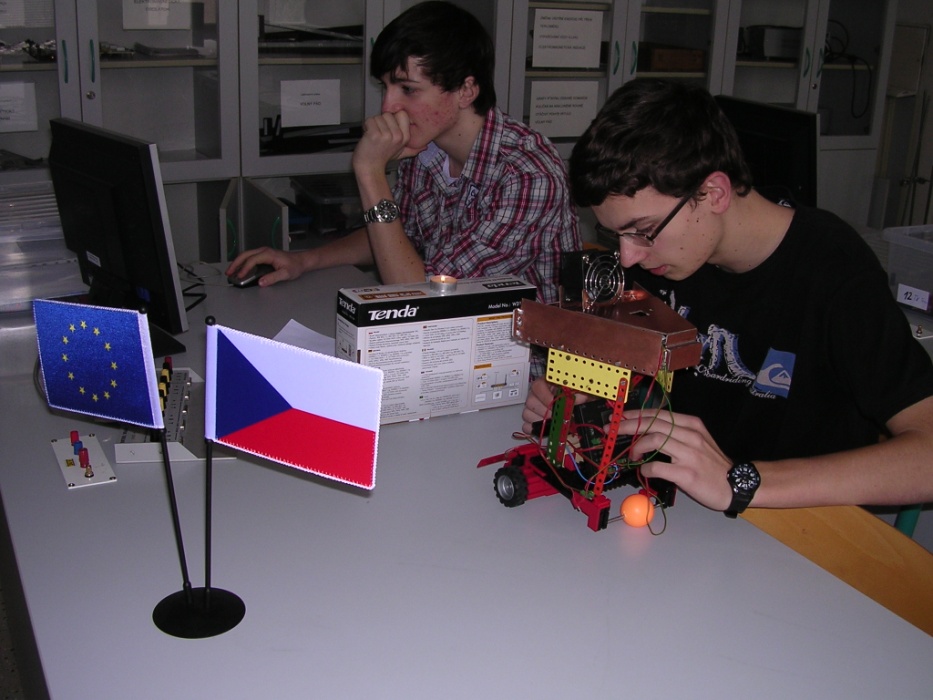 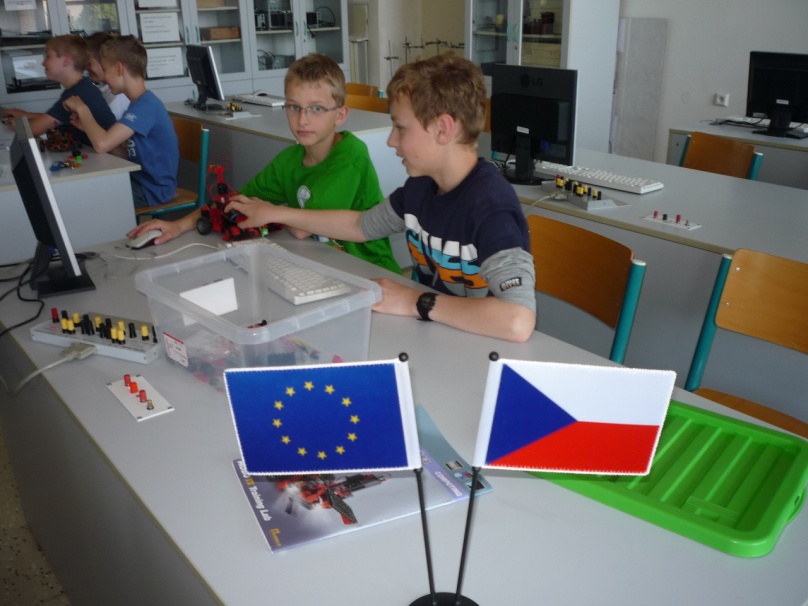 Roboti
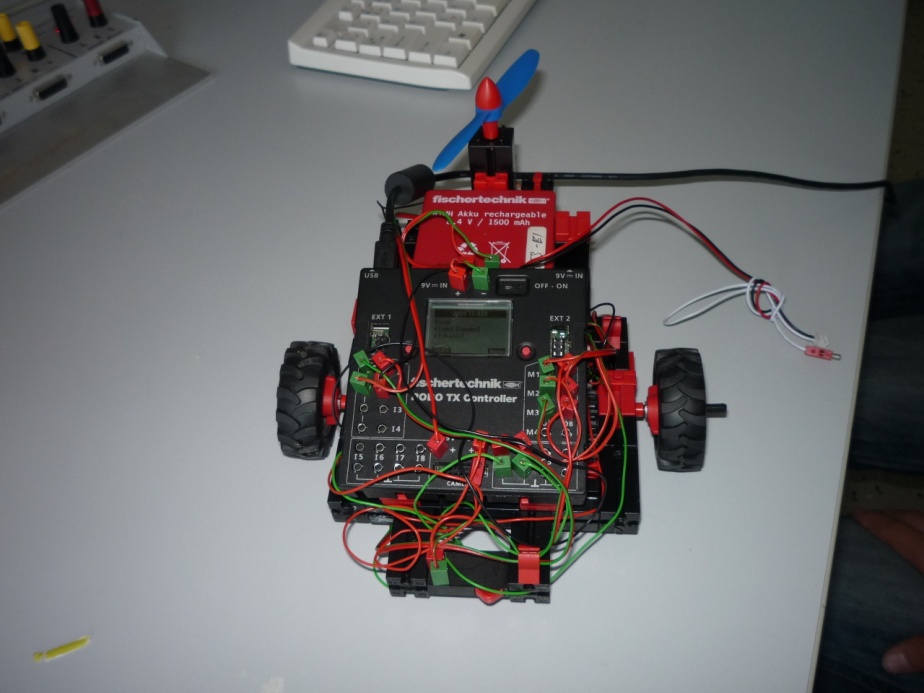 Jízda po čáře
Model s větrákem
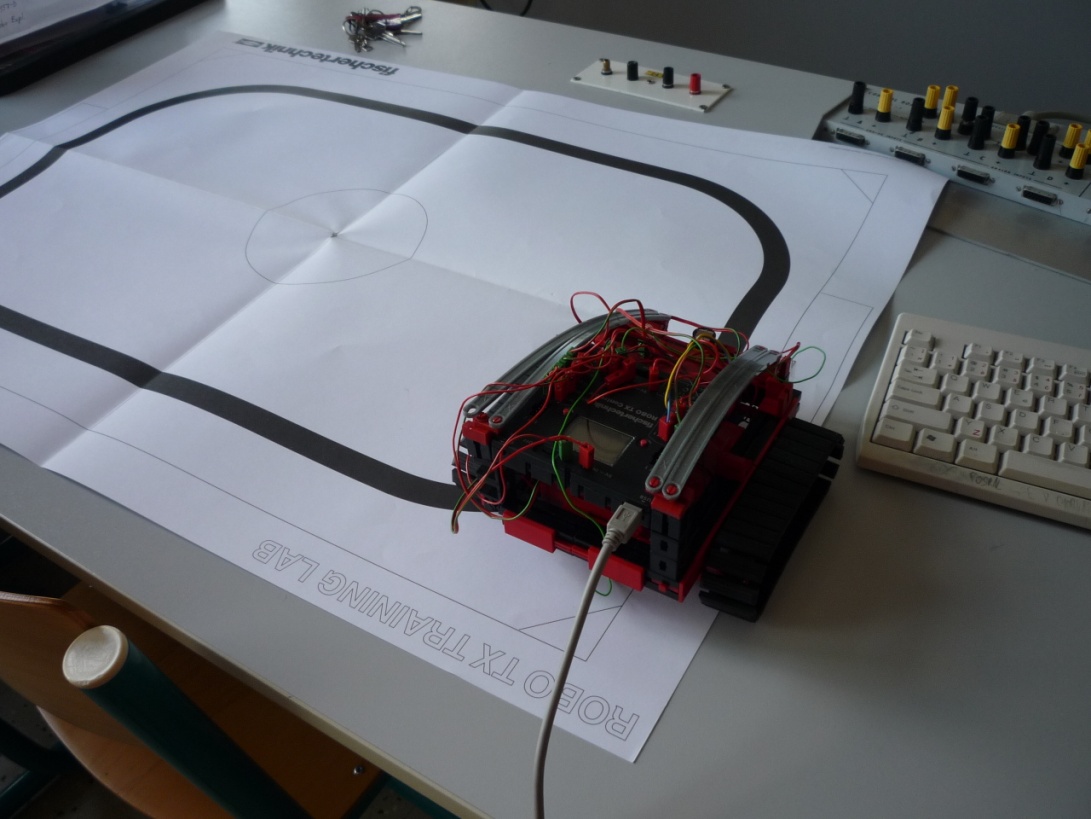 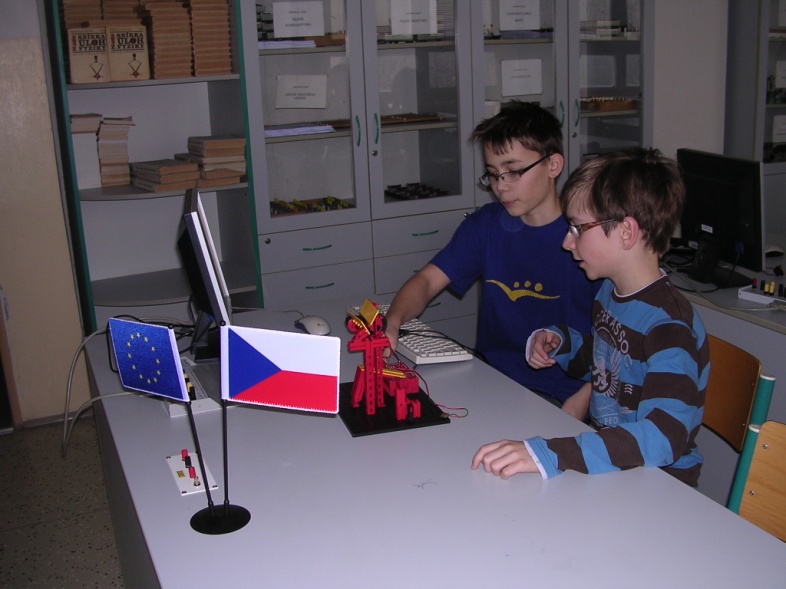 Činnost žáků není jen pouhé hraní.

Účastní se i soutěží a seminářů 

s nemalými úspěchy: 

 RoboRAVE 

 Robotický den 

 Seminář AMAVET v Žamberku
Soutěže - ROBORAVE
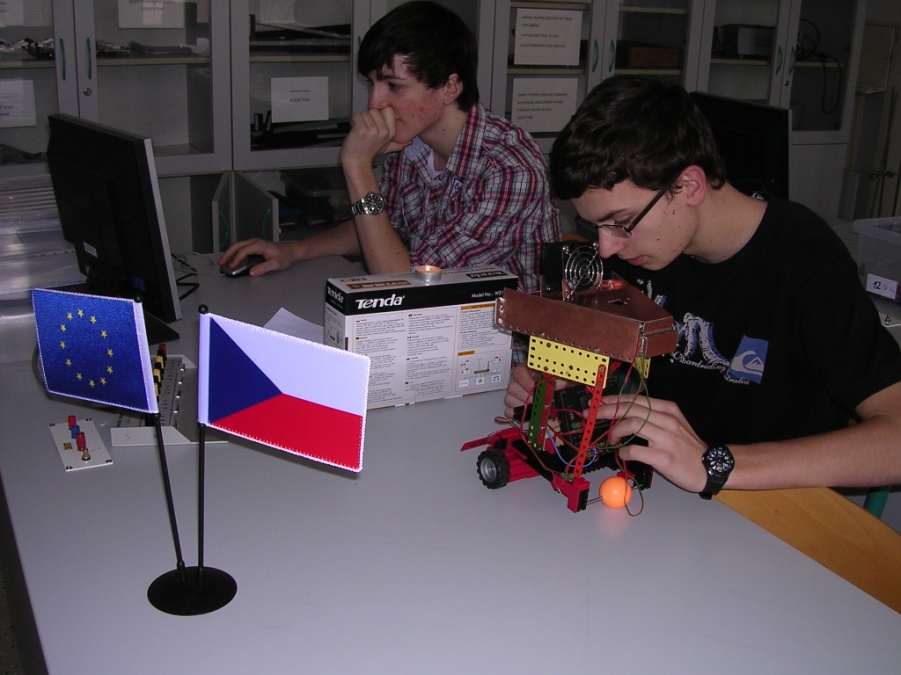 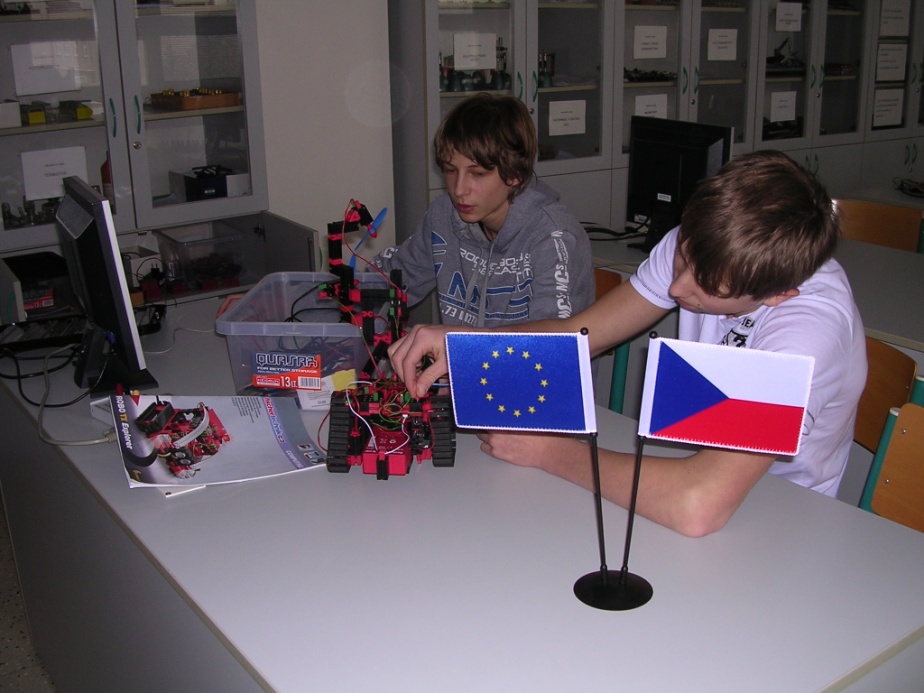 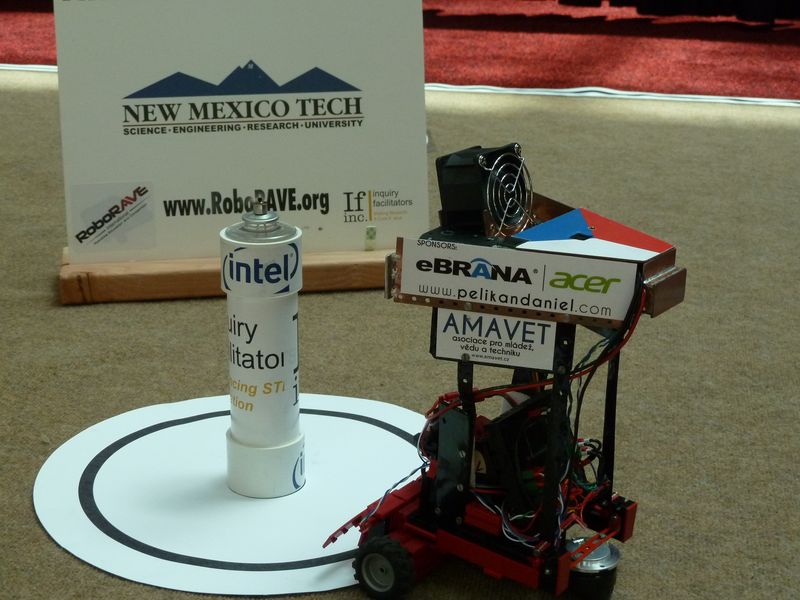 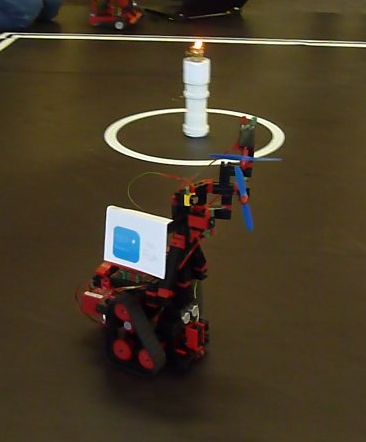 Úspěchy i v Americe
Cílem najít a uhasit svíčky
Přípravy na robotický den
Různí roboti od sběrače plechovek až po tiskárnu!
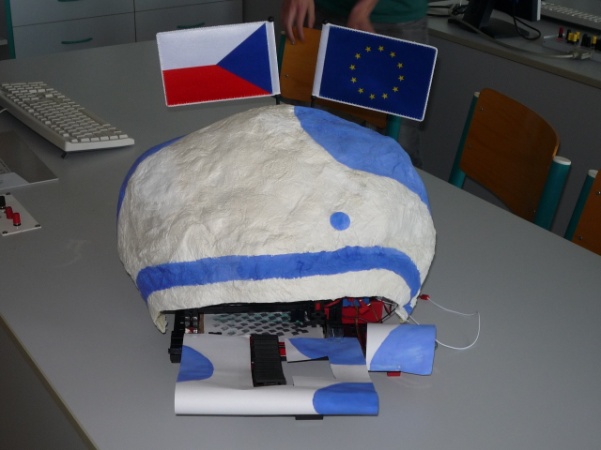 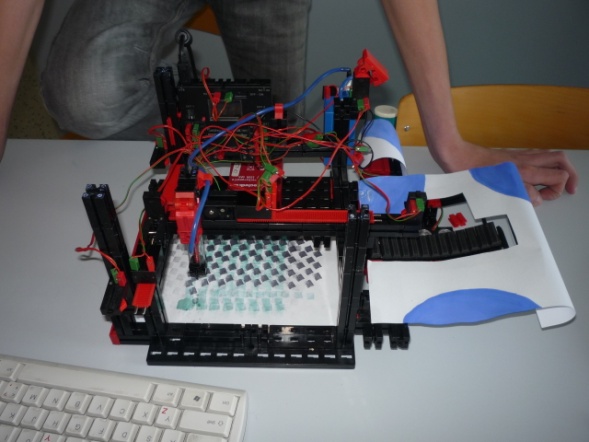 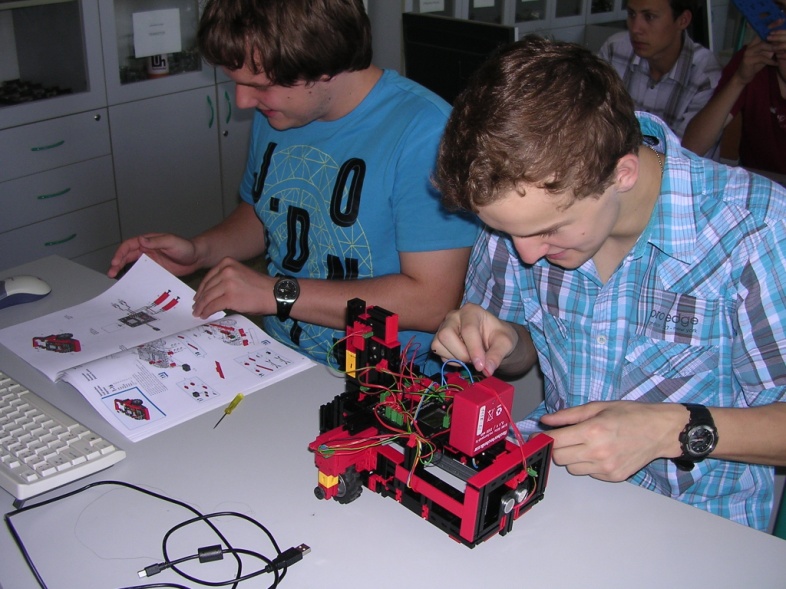 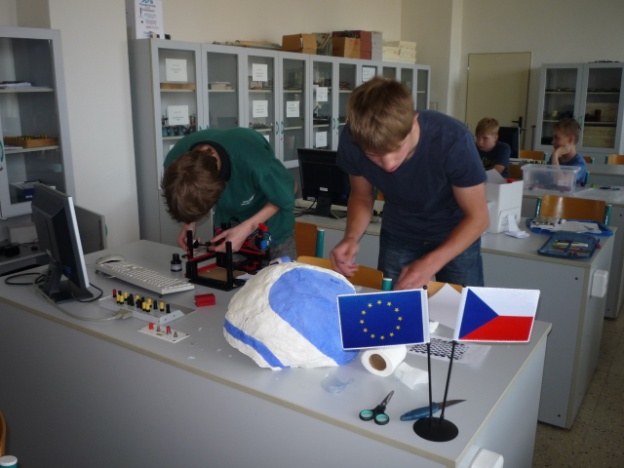 Další fotky
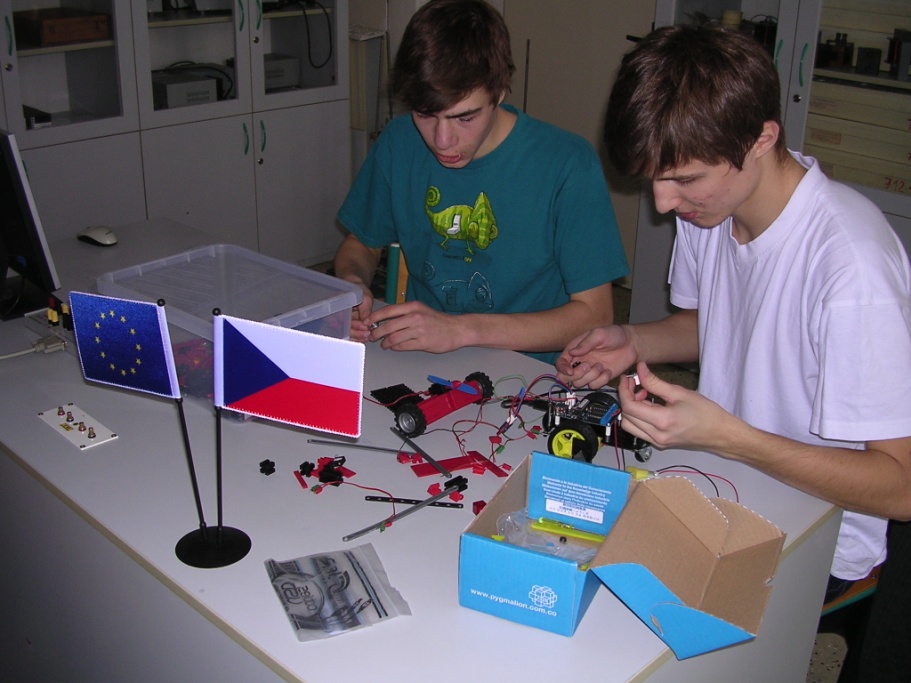 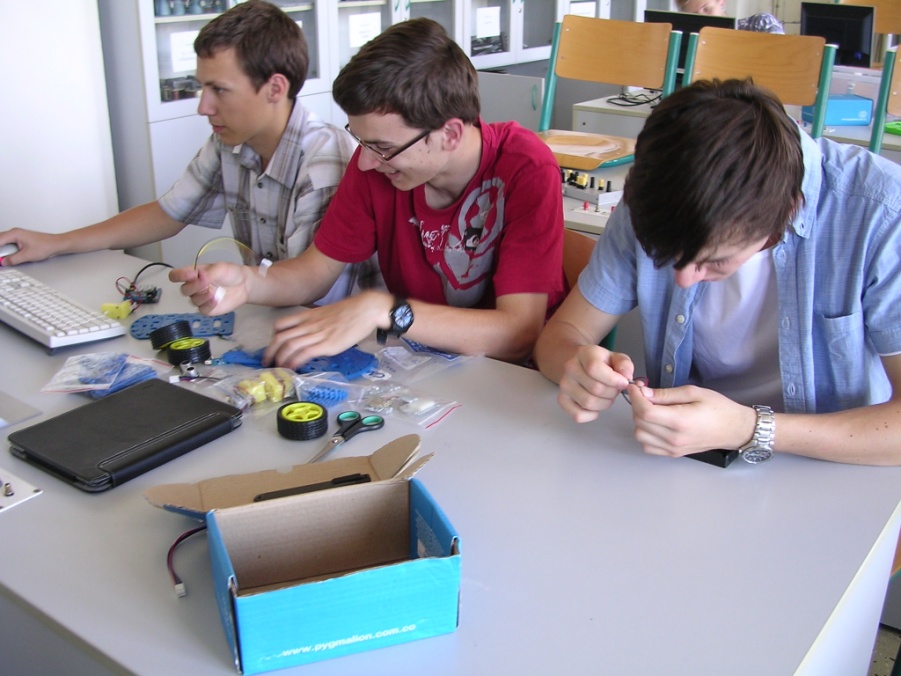 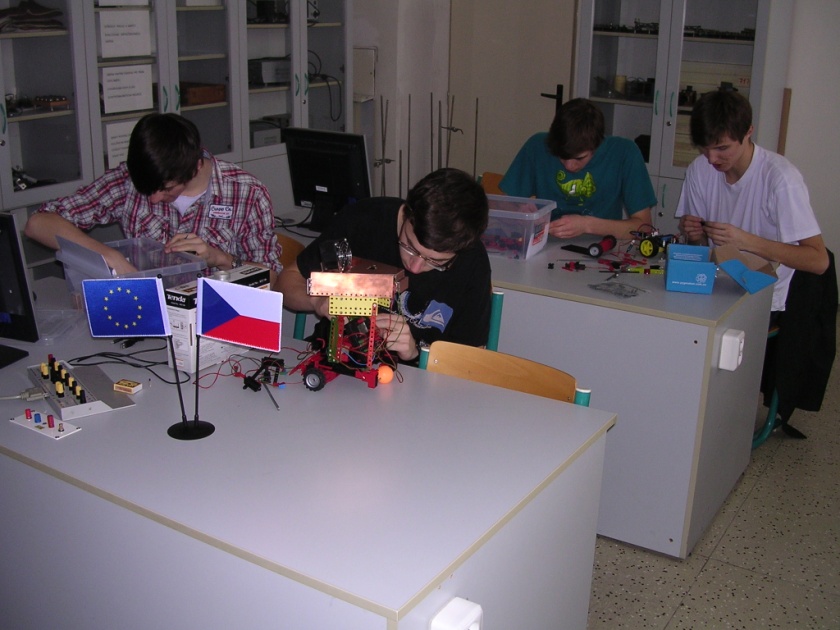 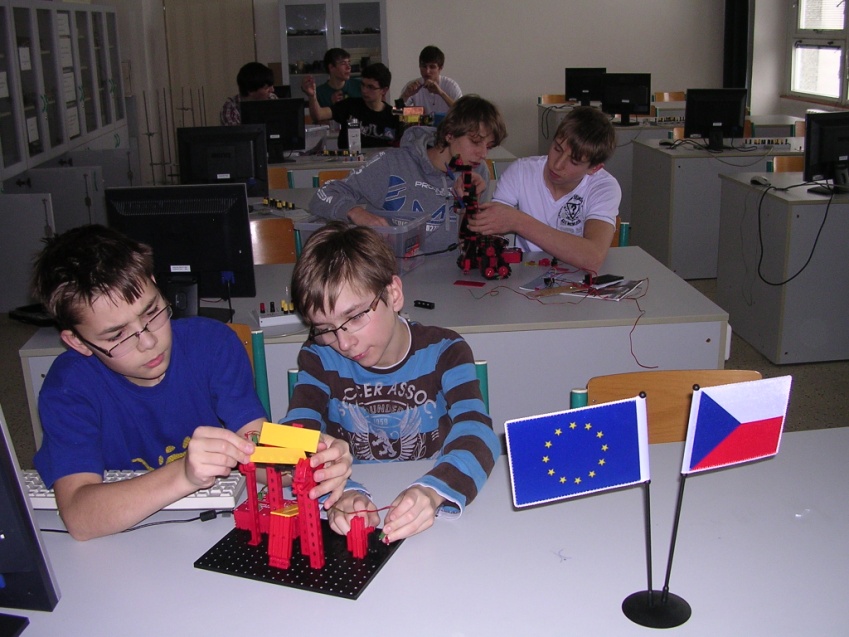 Zdroje: 
    veškerá fotodokumentace byla pořízena autory prezentace